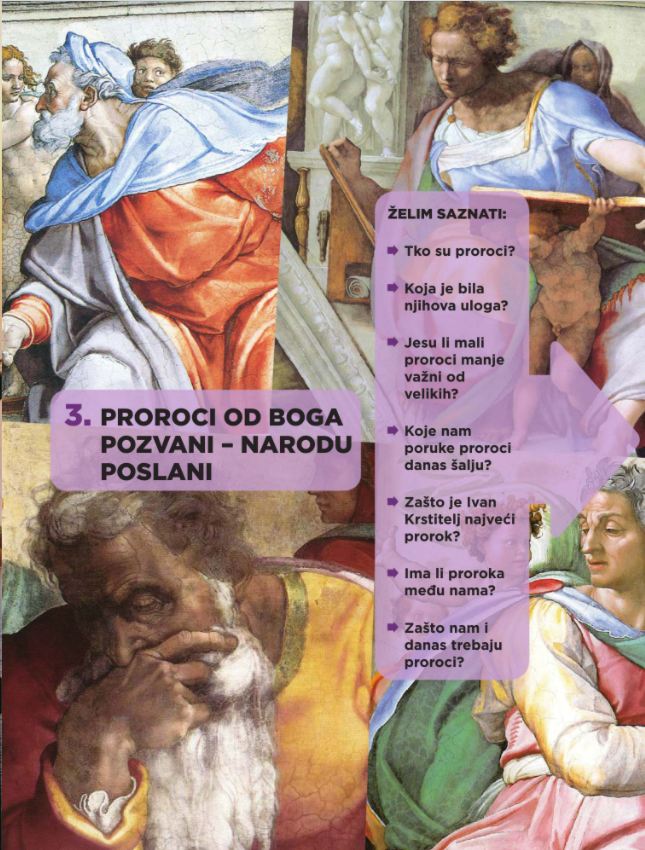 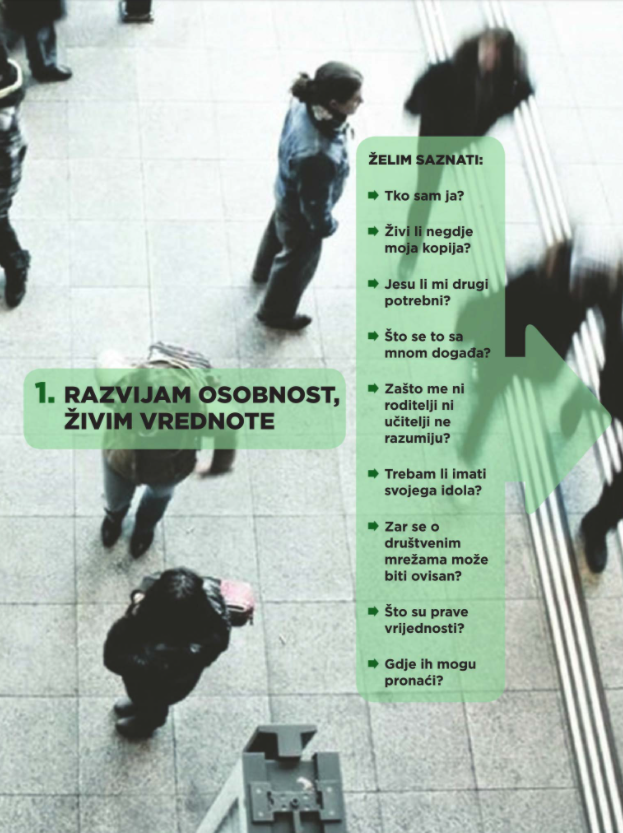 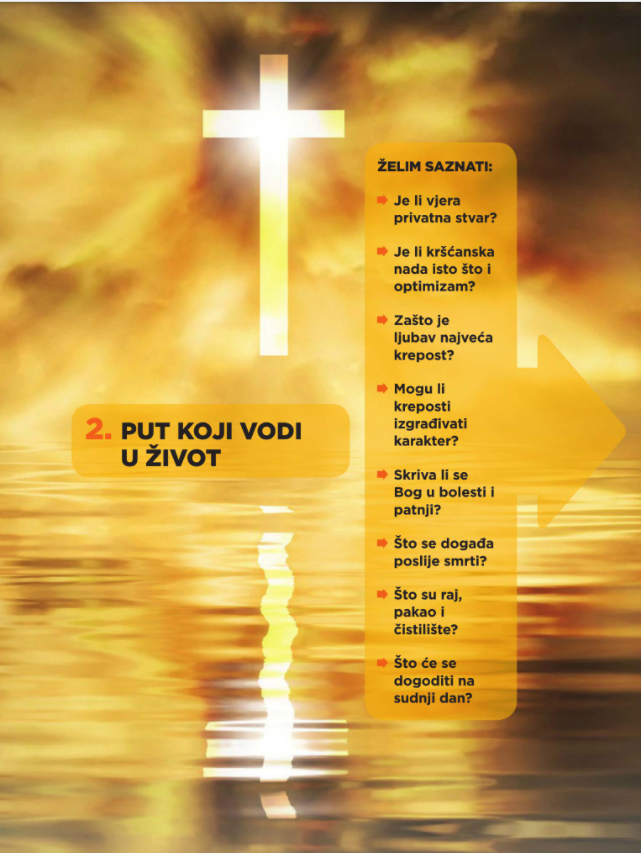 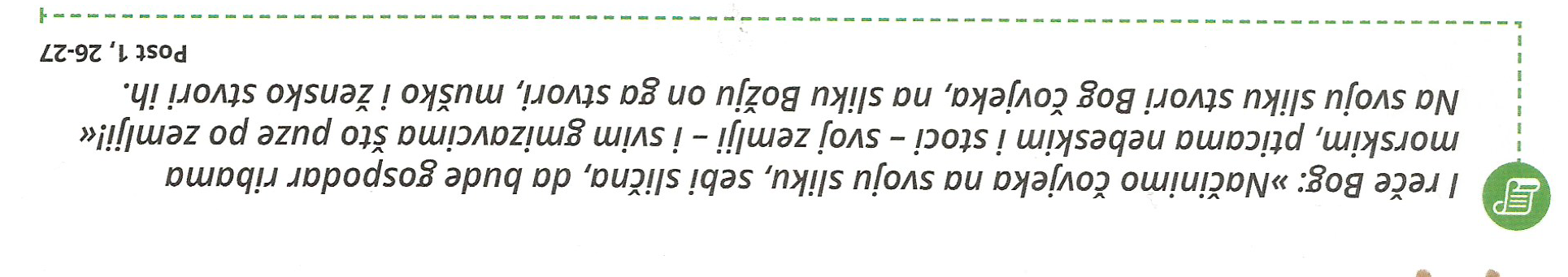 BOŽJI SAM ORIGINAL

Nisam nešto, nego netko

-čovjek = stvoren na sliku Božju
-besmrtna duša
-razum
-slobodna volja

-spoznavati
-stvarati
-ljubiti
-Bog daje čovjeku moć da vlada 
          

				zadatak: 

održati i unaprijediti sklad i ljepotu svijeta 
– čovjek postaje sustvaratelj svijeta

-čovjek je jedinstvena osoba (muškarac, žena), neponovljiv, neprocjenljiv, original
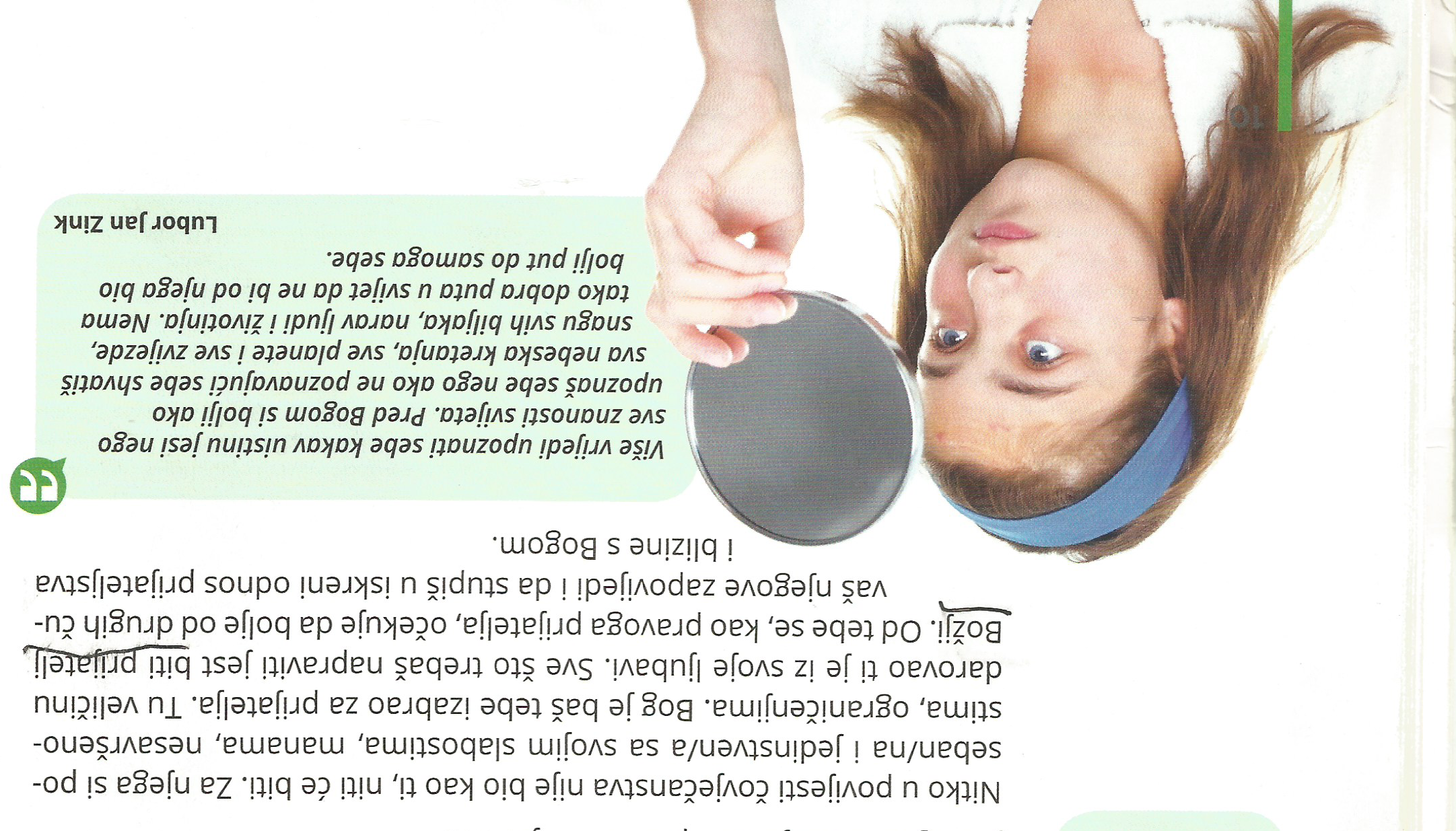 Potrebni smo drugima i drugi nama

-čovjek se može razviti i ostvariti tek u odnosu i povezanosti drugima
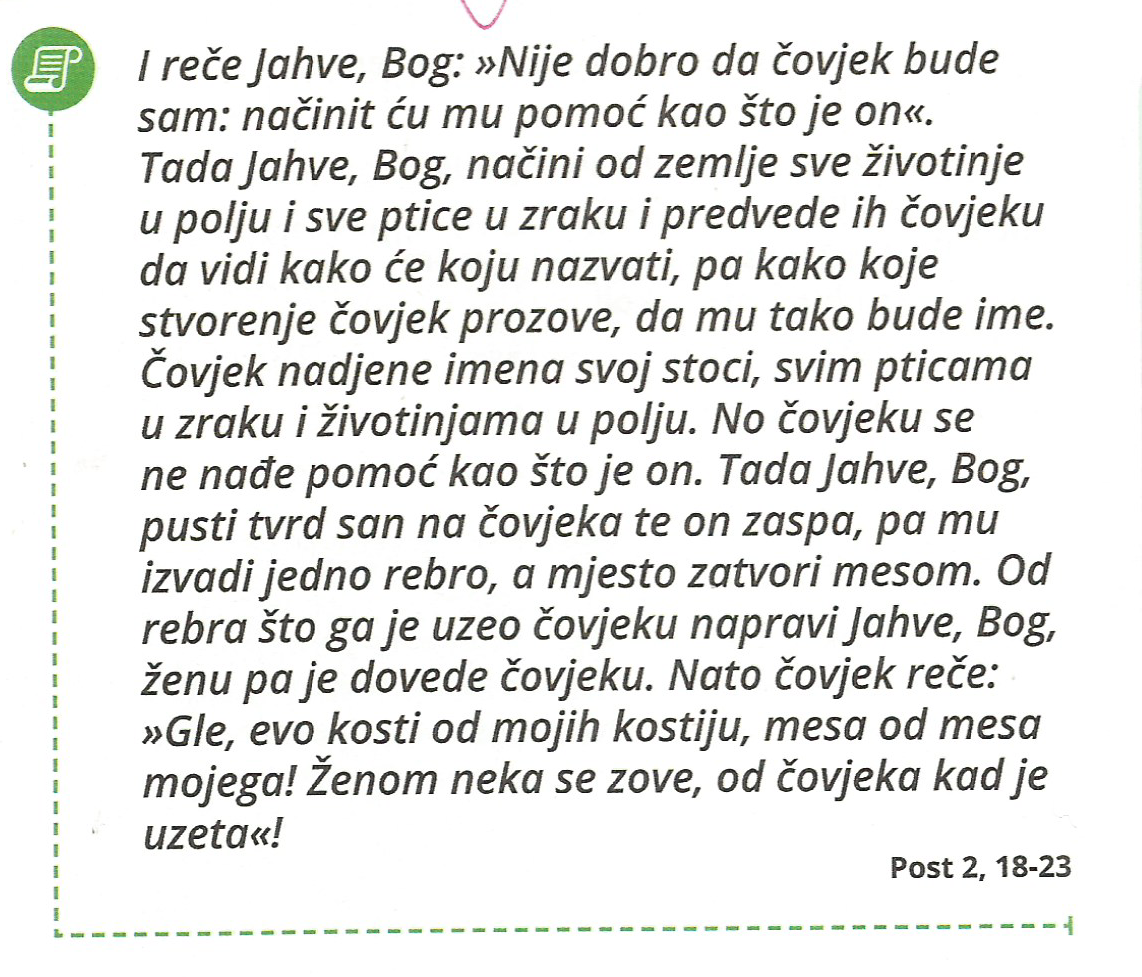 -drugi su nam potrebni …

		-da steknemo povjerenje u vlastite 				  mogućnosti
		-da otkrijemo i prihvatimo svoje slabosti
		-da se naučimo upornosti i odgovornosti

U zajednici se ostvaruju naši snovi, uvečavaju se radosti i umanjuju patnje.
PUTOVIMA ODRASTANJA
Procvat duše i tijela
-pubertet
-prijelazno razdoblje između djetinjstva i odrasle dobi
-početak niti kraj nije strogo određen – ovise o više faktora
(tjelesni i duševni razvoj, kulturni, društveni i materijalni uvjeti)
-tjelesni razvoj/promjene:
-sazrijevanje spolnih žlijezda, 
-pojava spolnih osobina, 
-nagli rast tijela i organa, 
-spolna zrelost
-počinju ranije i odvijaju se brže
-duševni razvoj/promjene:
-u razmišljanju
-u doživljavanju
-u ponašanju
-započinju kasnije, odvijaju se sporije
-naporom 
oko vlastitog rasta i usklađivanjem svojih želja s dužnostima i obvezama u obitelji i zajednici
-duševna zrelost postiže se
Sukobi u pubertetu
-nastaju zbog razlika u stajalištima i razmišljanjima među generacijama
-izlaz iz sukoba:
-otvoreno razgovarati!
-prihvatiti drugoga onakvog kakav je!
-znati čuti drugoga i razumjeti!
-štovateljski se odnositi prema starijima!
-pružiti slobodu drugome da izrazi sebe!
Idol ili ideal?
-idol – kumir, kip ili slika božanstva
	 - osoba ili predmet slijepog obožavanja

-idolatrija – štovanje idola (idolopoklonstvo)

-ideal – uzor
	  - najveće savršenstvo
	  - konačni cilj, težnja

-kršćanima je jedini ideal Bog: Otac, Sin i Duh Sveti
BIRAM VRIJEDNOSTI UMJESTO OVISNOSTI
-ovisnost je stanje u kojem čovjek više ne može ni psihički ni fizički živjeti bez nekoga od opojnih sredstava (duhan, alkohol, droga, …)
U zamkama ovisnosti
-ovisnost nastaje postupno, tj. učestalim i redovitim uzimanjem nekih od opojnih sredstava
-najčešći oblici ovisnosti:
Zašto mladi posežu za opojnim sredstvima?
-mladi posežu za opojnim sredstvima iz znatiželje, ili na nagovor prijatelja i vršnjaka, uzimajući opojna sredstva, mladi se u društvu svojih vršnjaka doživljavaju odraslima i slobodnima, zbog određenih životnih problema (neuspjeh u školi, napuštanje prijatelja, prekid „veze”), zbog osjećaja dosade i osamljenosti, osobne nesigurnosti ili nedovoljnog samopoštovanja
-opasnosti ovisnosti:
-novac/materijalna dimenzija
-zdravlje
-društvena dimenzija
-duhovna dimenzija
različiti oblici obolijevanja, ovisnost potiče na agresivno i nasilno ponašanje, često dovode do razaranja obitelji, kriminala, …
Živjeti po krepostima
-krepost
-naše čvrsto i postojano raspoloženje činiti dobro
-nastaje dugotrajnim vršenjem dobrih djela
dobro, časno, pošteno i lijepo djelo
-plod kreposti:
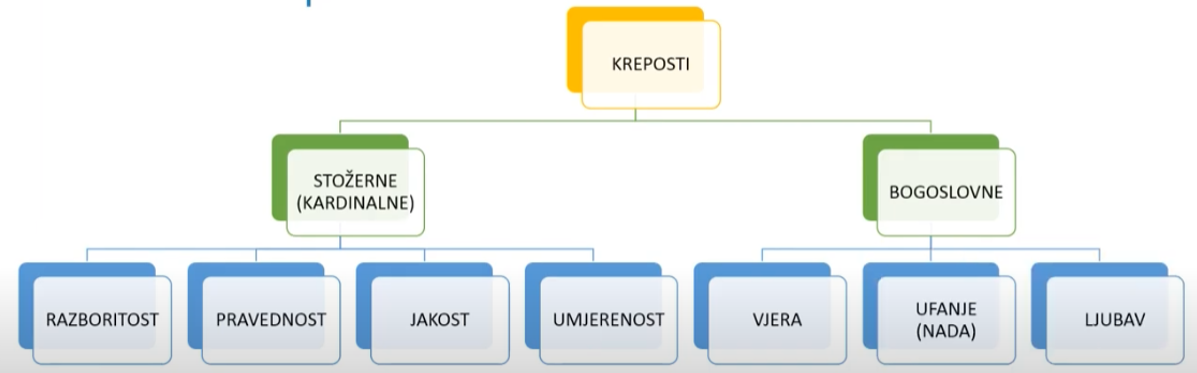 -pomaže da raspoznajemo i biramo što je dobro i to postižemo prikladnim sredstvima
-čvrsta volja da svakomu damo ono što mu pripada
-čvrstoća u životnim situacijama i ustrajnost u traženju dobra
-obuzdava naše tijelo i potiče nas na umjereno korištenje materijalnim dobrima
-krepost po kojoj vjerujemo u Boga, u sve što nam je Bog objavio i što nam Crkva predlaže vjerovati
- krepost po kojoj čeznemo za nebeskim kraljevstvom i vječnim životom, po njoj čovjek prima snagu u životnim teškoćama, volju za život i kršćanski optimizam
- krepost kojom Boga ljubimo iznad svega radi njega samoga, a svoga bližnjega kao samoga 	sebe iz ljubavi prema Bogu
-grijesi protiv kreposti
-nerazboritost
-nepravednost
-neumjerenost
-nevjera
-očaj, preuzetnost
-mržnja
Tajna smrti
-Što je smrt?

	-kraj zemaljskog života
	
	-prelazak u život vječni (za vjernike)

	-dijeljenje duše od tijela

	-tijelo je raspadljivo, a duša besmrtna

	-osobni susret s Bogom

	-trenutak otkrivanja konačne istine o našem životu
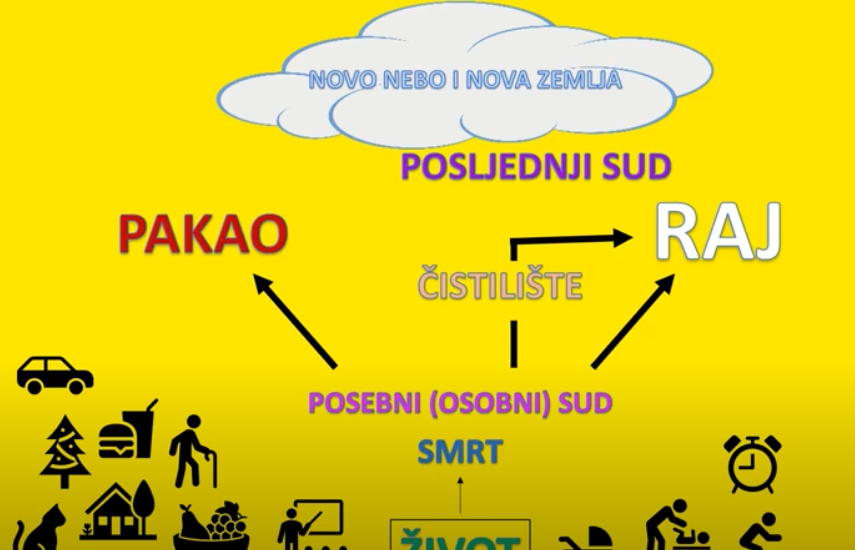 Posebni (osobni) sud:
-u trenutku smrti čovjek se prvi put izravno susreće s Bogom („licem u lice”), i stavlja svoj život u odnos prema Kristu
Posljednji sud:
-dolazi na kraju vremena kada će Krist ponovno doći suditi žive i mrtve
Vječni život
-pakao
-stanje vječne odijeljenosti od Boga
-raj
-biti u potpunom zajedništvu s Bogom
-stanje beskrajne sreće, konačni susret s Bogom
-čistilište
-vrijeme čišćenja duša pokojnika
-međurazdoblje između posebnog suda i posljednjeg suda
TKO SU PROROCI?
Poziv i poslanje proroka
Proroci
-su Božji izabranici koje Bog poziva da budu vjesnici i tumači njegove riječi
-sposobni su prosuditi sadašnjost i vidjeti budućnost u Božjem svjetlu
-oblici proročke službe:
-prekoravanje
-ohrabrivanje
-proroci: 
- pozivaju na vjeru u jednog Boga 
- prekoravaju narod zbog kršenja Saveza 
- ohrabruju narod u teškim situacijama 
- pozivaju na obraćenje 
- naviještaju dolazak Mesije
-Mojsije – prvi i najveći prorok SZ
-podjela proroka SZ:
Samuel
Natan
Ilija
Elizej
-stariji proroci: 
   (govornici)
-proroci pisci:
veliki (4)
(Izaija, Jeremija, Ezekiel, Daniel )
mali (12)
-Ivan Krstitelj – posljednji prorok SZ

- Isus Krist – ispunjenje svih starozavjetnih proročanstava i obećanja
Prorok Ilija – borac za vjeru u jednoga Boga

-djelovao u 9. st. prije Krista, u Izraelu (Sjeverno kraljevstvo)

-poticao narod na priznanje Gospodina kao jedinoga Boga
Ivan Krstitelj – Mesijin preteča 
	-posljednji veliki starozavjetni prorok
	-poziva narod na obraćenje 
	-krsti vodom 
	-priprema narod na skori dolazak Mesije = 	Isusa Krista = PRETEČA ISUSA KRISTA
	-24. lipnja – svetkovina rođenja Ivana 	Krstitelja
	-29. kolovoza – spomen mučeništva Ivana 	Krstitelja
„Evo Jaganjca Božjega   
 koji odnosi grijeh svijeta.”

„Za mnom dolazi onaj koji je preda mnom jer bijaše prije mene!”

„…To je onaj koji krsti Duhom Svetim!”

„On je Sin Božji!”
Ivan o Isusu:
Isus Krist je ispunjenje Božjih obećanja
-Isus je novi Adam

	-Isus Krist je jedini vođa i osloboditelj

	-Isus Krist je novi i vječni kralj

	-Isusovo uskrsnuće je nova Pasha

	-Isus Krist je kruh za vječni život